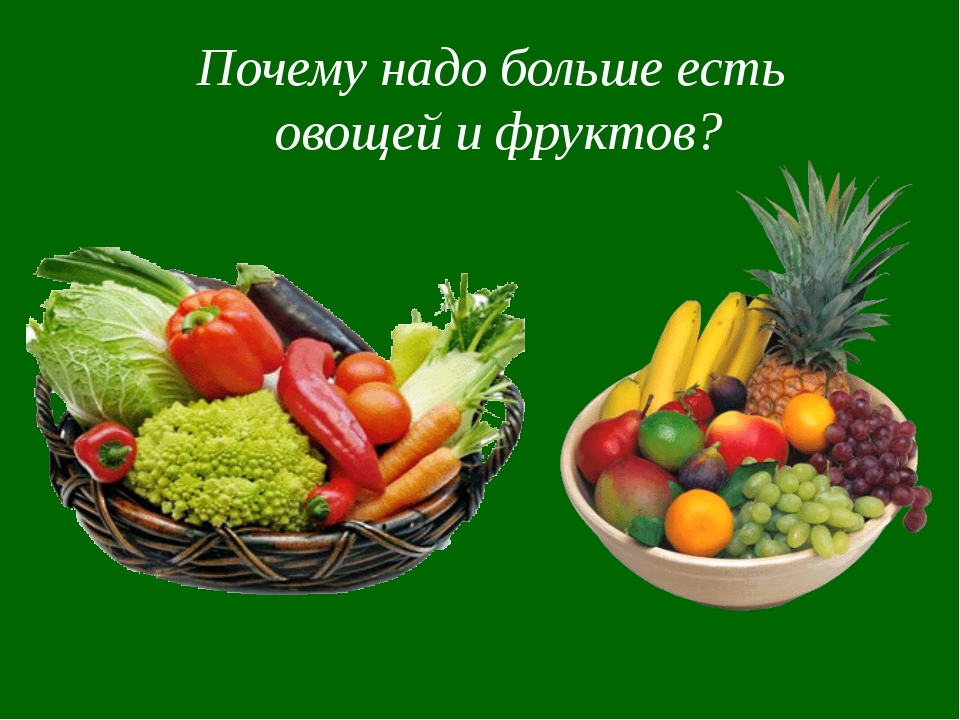 Составила воспитатель
Ковалёва З.Б.
2018г.
Чем полезны овощи и фрукты для человека?
Различные овощи и фрукты содержат большое количество витаминов и других полезных элементов в своем составе. Для каждого употребление этих продуктов является обязательным.
	Без овощей и фруктов организм человека не сможет нормально функционировать, как например без мясных изделий. Разные продукты содержат разное количество полезных компонентов. Рекомендуется знать какие фрукты стоит употреблять для улучшения пищеварения или нормальной работы сердца.
Почему необходимо есть фрукты и овощи
Ежедневное употребление овощей и фруктов благотворно влияет на здоровье человека. Они способны предотвращать сердечно-сосудистые заболевания, улучшать давление, повышать иммунитет и многое другое.
	Все это возможно благодаря наличию витаминов разных групп, а также, различных микро и макроэлементов. Люди, которые ежедневно включают в свой рацион такие продукты, намного реже болеют или ощущают плохое самочувствие. Многие фрукты и овощи употребляют в лечебных и профилактических целях.
Польза фруктов и овощей для организма
Сердечно-сосудистые заболевания, кровяное давление, рак, диабет, желудочно-кишечный тракт
Какие фрукты и овощи самые полезные для здоровья
Капуста. Почти все витамины находятся в составе одной капусты. Ее сок помогает очищать организм от токсинов и инфекций. Положительно капуста влияет и на желудок. Поможет при язвах, гастрите и различных болезнях печени. При кашле или воспалениях в горле рекомендуется выпивать свежевыжатый сок из капусты. Ее можно использовать и для наружного применения, например, для лечения ожогов, прикладывают капустные листы. Маска из этого овоща, нанесенная на волосы, укрепит их структуру.
Свекла. В свекле содержатся витамины А, С, В, а также, медь и фосфор. Благодаря этому, свекла способна предотвращать заболевания сердца, очищает печень и почки. Употребление свеклы, помогает людям избавиться от лишнего веса. Она обладает мочегонным эффектом, что в свою очередь, избавляет организм от лишней жидкости. Положительно свекла влияет и на мозговую деятельность. Она способствует омоложению всего организма и хорошему психологическому здоровью.
Морковь. Большое количество витамина А находится в составе моркови. Она, также содержит калий, железо, эфирные масла, и множество других компонентов, которые необходимы организму для нормальной работы.Употребление моркови способствует очищению крови и общему улучшению всех органов тела. Она поможет справиться с воспалениями ротовой полости. Благотворно влияет на работу сердечно-сосудистой системы и дыхательных путей. Кроме того, морковь необходимо употреблять людям, у которых проблемы с почками или печенью.
Помидоры. Помидоры влияют не только на сердце или кровь. Они также способствуют улучшению состояния костей и мышц и человеческом теле. Благодаря наличию в составе фолиевой кислоты, любителям томатов не стоит переживать из-за сердечного приступа. Кроме того, помидоры положительно влияют и на неврологические заболевания. Они способны восстановить клетки мозга и печени, поврежденные алкоголем, и легкие, которые повредил курильщик. Для мужчин помидоры необходимо употреблять, чтобы предотвратить рак предстательной железы.
Огурцы. Огурцы максимально легкие для желудка и поджелудочной железы, потому как состоят из воды на 95%. Но при этом, они умеют прекрасно утолять чувство голода, не растягивая стенки желудка. В них содержится очень большое количество калия, который способствует мочегонному эффекту. Очень часто люди на некоторое время переходят на огуречную диету, для того, чтобы сбросить вес и очистить организм. Эти овощи, благодаря своему составу, способны избавлять организм от ядов и токсичных веществ. Поэтому, они не только вкусные, но и невероятно полезные. 
Клубника. Эта ягода положительно влияет не только на внутренние органы человеческого тела, но и на кожу. Есть множество рецептов масок для лица с использованием клубники. Она стимулирует кровообращение, что пригодится для женщин при борьбе с целлюлитом. Клубника богата на минералы и витамины. Однако, у такого вкусного фрукта есть большое количество противопоказаний. Не рекомендуется употреблять клубнику людям с заболеваниями пищеварительной системы. Клубника может вызывать аллергические реакции. Для людей с гипертонией, клубника может способствовать излишней нагрузке на почки.
Грейпфруты. Грейпфруты способствуют снижению уровня холестерина, стимулированию обмена веществ и приведению в порядок нервной системы. Все это возможно благодаря богатому на витамины составу грейпфрутов. Но при всех его полезных свойствах, такой фрукт не сочетается со многими лекарствами, в том числе антибиотиками и обезболивающими средствами. Не рекомендуется употреблять грейпфрут при болезнях пищеварительной системы. Большое количество кислот будет еще больше раздражать слизистую оболочку.
Ананасы. Полезное воздействие на организм оказывает только спелый и свежий ананас Большое количество витаминов находится в нем. Он способен снизить давление, улучшить пищеварение и вывести из организма шлаки. Кроме того, ананас отлично борется с различными воспалениями в организме. Ананас способствует омоложению всего организма, а также, предотвращает различные болезни сердца. Однако, не рекомендуется употреблять большое количество этого фрукта. Это может привести к повреждению слизистой оболочки полости рта. Также, следует исключить ананас из рациона людям с болезнями пищеварительного тракта.
 Яблоки. Яблоки способствуют общему укреплению всего организма. Они отлично повышают иммунитет и борются с простудными заболеваниями. Богата на витамины не только мякоть фрукта, но и кожура с косточками. Кожура помогает вывести токсины из крови и печени, а косточки рекомендуют для предотвращения рака. Яблоки являются отличным средством для лечений заболеваний кожи и кишечника.
Авокадо. Авокадо обладает как полезными, так и опасными свойствами. Пользу авокадо приносит сердечно-сосудистой и нервной системе. Способствует улучшению состояния кожи. Среди негативных факторов можно выделить опасность для пищеварительной системы. Не стоит употреблять авокадо беременным женщинам, это может привести к проблемам с ребенком. Стоит уделить внимание выбору авокадо. Есть вероятность, что его сок могут заразить бактерией. Это опасно для людей с низким иммунитетом.
Особенности нормы употребления овощей и фруктов
Стоит понимать, что употреблять овощи и фрукты нужно отдельно от основного приема пищи. Кроме того, для разных фруктов есть разное время их приема. Соблюдать это необходимо, чтобы получить максимальную пользу от растительных продуктов. Норма ежедневного употребления овощей и фруктов для мужчин, женщин и детей будет немного отличаться.
Для взрослых
Суточная норма овощей и фруктов для взрослых людей составит около 400 грамм. Рекомендуется разделить этот объем как минимум на пять приемов пищи. Одна порция может состоять, например, из половины грейпфрута, средняя по размерам морковка или тарелка салата из овощей. Лучше комбинировать разные по типу фрукты и овощи в течении одного дня.
Употребление овощей и фруктов должны быть ежедневным для каждого, кто заботится о своем здоровье. Без полезных веществ и витаминов, которые находятся в их составе, человеческий организм не может нормально функционировать.
Если есть овощи, которые человек не любит или не может кушать, рекомендуется заменить их схожими по составу. Но обязательно обеспечить организму доступ к витаминному и минеральному комплексу.
Для детей
Детям до трех лет рекомендуется давать в день не более 100 грамм фруктов и 200 грамм овощей. При этом, необходимо разделить данный объем на несколько приемов пищи. Если фрукт может вызывать аллергию, лучше не давать его ребенку, или делать это постепенно и очень осторожно. Очень важно, в таком случае, следить за реакцией малыша.